স্বাগতম
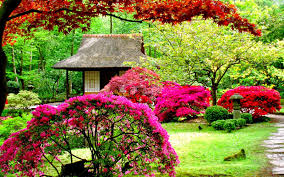 মোঃ সোহরাব হুসাইন
সহকারী শিক্ষক ( বিজ্ঞান )
হাড়োকান্দি বলেশ্বপুর মাধ্যমিক বিদ্যালয় ।
আলমডাঙ্গা, চুয়াডাঙ্গা ।
বিজ্ঞান 
অষ্টম শ্রেণি
সময় - ৫০ মিনিট
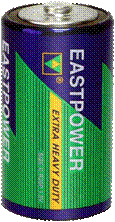 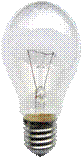 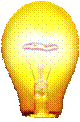 বিদ্যুৎ প্রবাহিত হচ্ছে।
কারণ বিপরীত দিকে ইলেকট্রন প্রবাহিত হচ্ছে।
ইলেকট্রন কোথায় থাকে।
পরমাণুর গঠন
শিখনফল
পরমাণু কি বলতে পারবে।
পরমাণুর কণিকাসমূহ চিহ্নত করতেপারবে।
পারমাণবিক সংখ্যা ও ভর সংখ্যা নির্ণয় করতে পারবে।  
মৌলিক কণিকাগুলোর বৈশিষ্ট্য বিশ্লেষণ করতে পারবে।
কণিকাসমূহ পর্যবেক্ষণ
নিউট্রন
প্রোটন
ইলেকট্রন
নিউক্লিয়াস
পরমানুতে মৌলিক কণিকাসমূহের অবস্থান
ইলেকট্রন
প্রোটন
নিউট্রন
অনুমোদিত কক্ষপথ
নিউক্লিয়াস
১
২
৩
ইলেকট্রন
নিউট্রন
২
৩
প্রোটন
১
৩
২
দলীয় কাজ
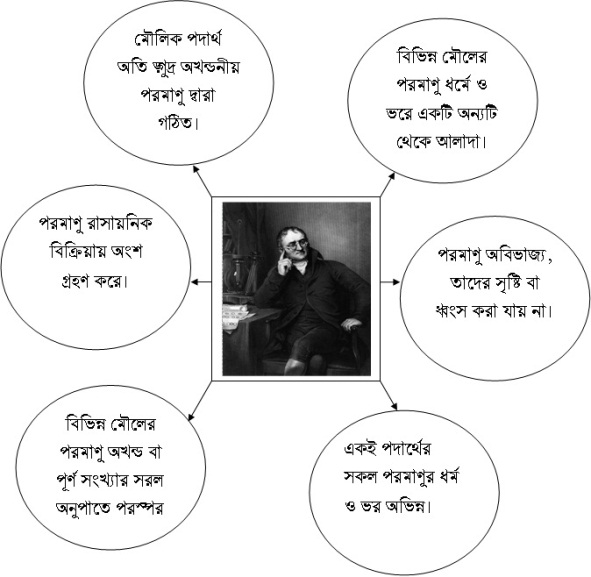 ক’ নামক একটি মৌলের পারমাণবিক সংখ্যা ১৭
 ও ভর সংখ্যা ৩৫হলে-

ঐ মৌলের একটি পরমাণুতে কয়টি করে ইলেক্ট্রন,প্রোটন ও নিউট্রন আছে নির্ণয় কর।
পরমাণুর প্রোটন সংখ্যা + নিউট্রন সংখ্যা                                                      = মৌলের ভরসংখ্যা
নিউট্রনসংখ্যা   =   ভরসংখ্যা – প্রোটনসংখ্যা
উত্তর বলি
মৌলিক পদার্থের ক্ষুদ্রতম কণা কি?
               পরমাণু                                            
পরমাণুর কেন্দ্রে কি কি থাকে ?
        ইলেক্ট্রন, প্রোটন, নিউট্রন
কার্বনের প্রোটন সংখ্যা ৬ নিউট্রন সংখ্যা ৮ হলে ভরসংখ্যা কত?
                   ১৪
বাড়ির কাজ
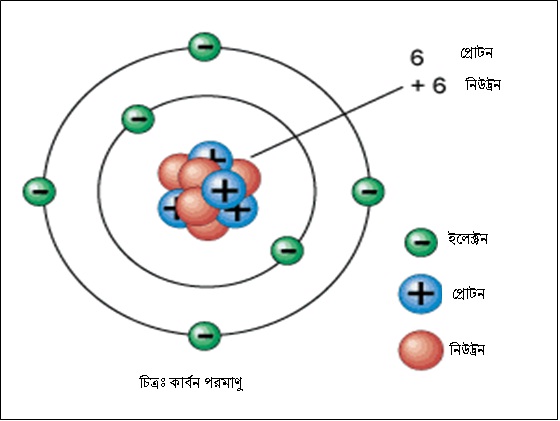 খ’পরমাণুর পারমানবিক সংখ্যা ১১ হলে-
পরমাণুটি চিহ্নিত করে চিত্রসহ ইলেক্ট্রন,প্রোটন ও নিউট্রন এর অবস্থান ব্যাখ্যা কর।
ধন্যবাদ
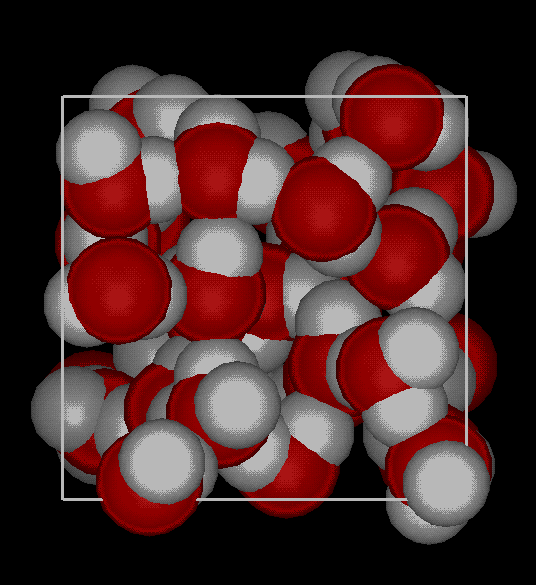